Higher Biology
Evolution
Mr G R Davidson
Inheritance
Evolution is the gradual change in the characteristics of a population resulting from the selected alleles.
Evolution occurs over many many generations.
Alleles are selected based on their usefulness.
Monday, 12 September 2016
G R Davidson
2
Inheritance
Vertical inheritance is the passing of genetic material from parents to offspring.
In sexual reproduction, this mixes the genetic material of both parents and creates further variation.
This can be represented in a family tree diagram.
Monday, 12 September 2016
G R Davidson
3
Inheritance
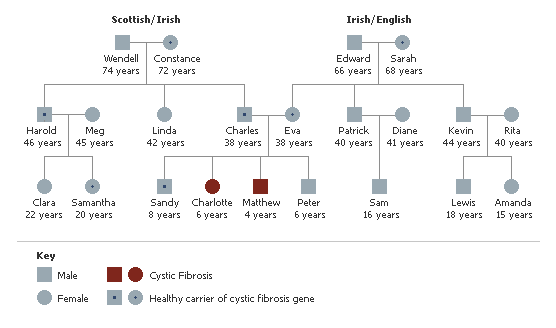 Monday, 12 September 2016
G R Davidson
4
Inheritance
Asexual reproduction is much quicker than sexual reproduction.
However, the genetic material being passed on is identical and therefore, there is no variation.
Monday, 12 September 2016
G R Davidson
5
Inheritance
Prokaryotes can transfer genetic material horizontally, i.e. from one organism to another.
This also promotes variation.
This horizontal transfer happens within a population, but it can also happen between different species.
Monday, 12 September 2016
G R Davidson
6
Horizontal Genetic Transfer
Bacteria B
Bacteria A
Plasmid
Monday, 12 September 2016
G R Davidson
7
Horizontal Genetic Transfer
Bacteria B
Bacteria A
The plasmid is copied
and it then travels
through the conjugation
tube to the other 
cell.
Conjugation tube
Monday, 12 September 2016
G R Davidson
8
Horizontal Genetic Transfer
Bacteria B
Bacteria A
Monday, 12 September 2016
G R Davidson
9
Selection
Selection is the process where some genes in a population increase in frequency because they are favourable.
Other genes are not selected and so their frequency decreases.
This is a non-random process.
Monday, 12 September 2016
G R Davidson
10
Natural Selection
Natural selection was first put forward by Charles Darwin.
It suggested that:
More offspring are produced than the environment is able to support.
This leads to a struggle for survival brought about by selection pressures like food shortage, poor disease resistance, etc..
Monday, 12 September 2016
G R Davidson
11
Natural Selection
Because the offspring show variation and are all slightly different, those better adapted to the environment will survive to reproduce and so pass on these favourable genes.
Those not so well adapted don’t survive and their genes are lost.
This results in certain genes increasing in their frequency, and is a non-random process.
Monday, 12 September 2016
G R Davidson
12
Selection
Some DNA sequences are damaging and these are called deleterious.
These will eventually disappear from the population as their frequency decreases.
Some mutations can be lethal and will disappear much quicker.
This process of negative selection is also non-random.
Monday, 12 September 2016
G R Davidson
13
Selection
Since females produce very few eggs, the females need to ensure that her offspring have the greatest survival chances.
This sexual selection operates in two ways:
Monday, 12 September 2016
G R Davidson
14
Selection
Male to male competition.
Males compete fiercely with each other over females and space.
In this way, only the more dominant males get to reproduce and pass their genes on, e.g. red deer.
Female Choice
The females have to choose a male based on the traits he possesses and displays, e.g. peacocks.
Monday, 12 September 2016
G R Davidson
15
Selection
Male to Male Competition
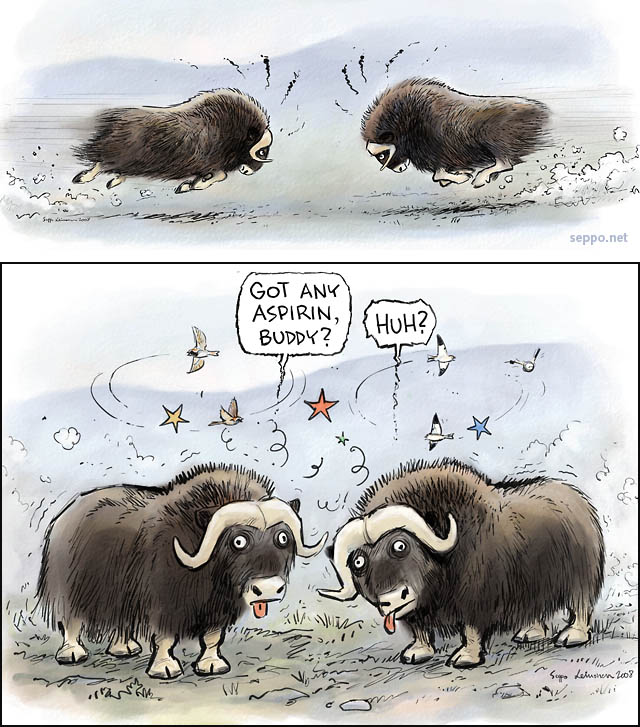 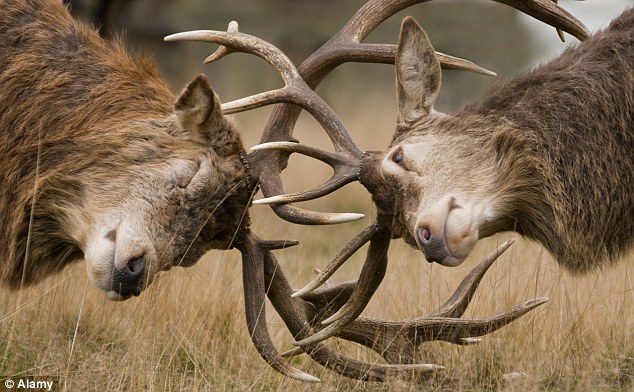 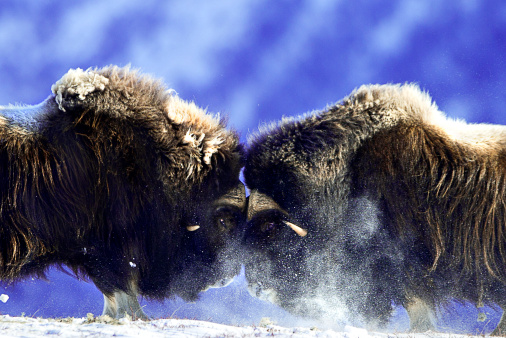 Monday, 12 September 2016
G R Davidson
16
Selection
Female Choice
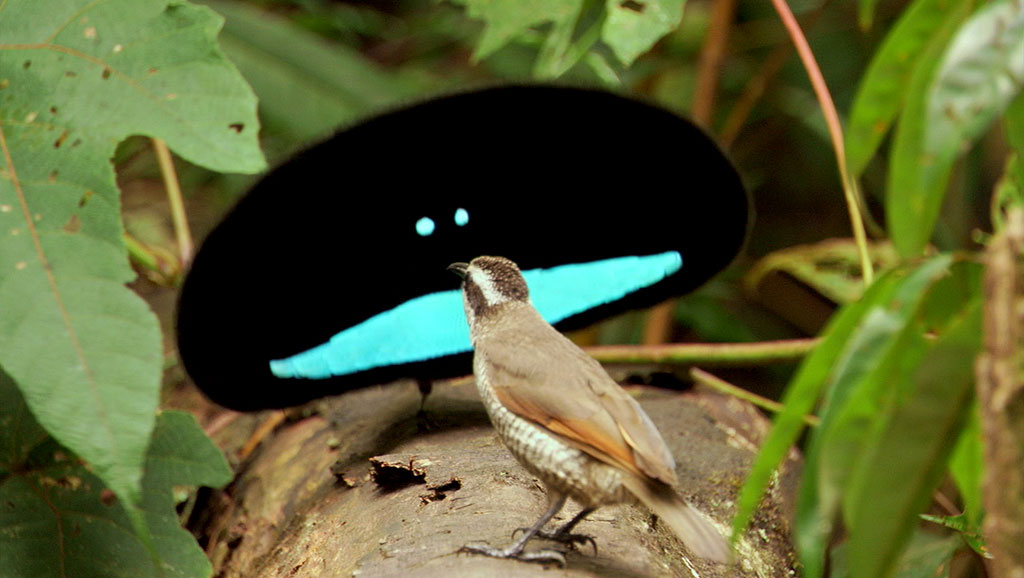 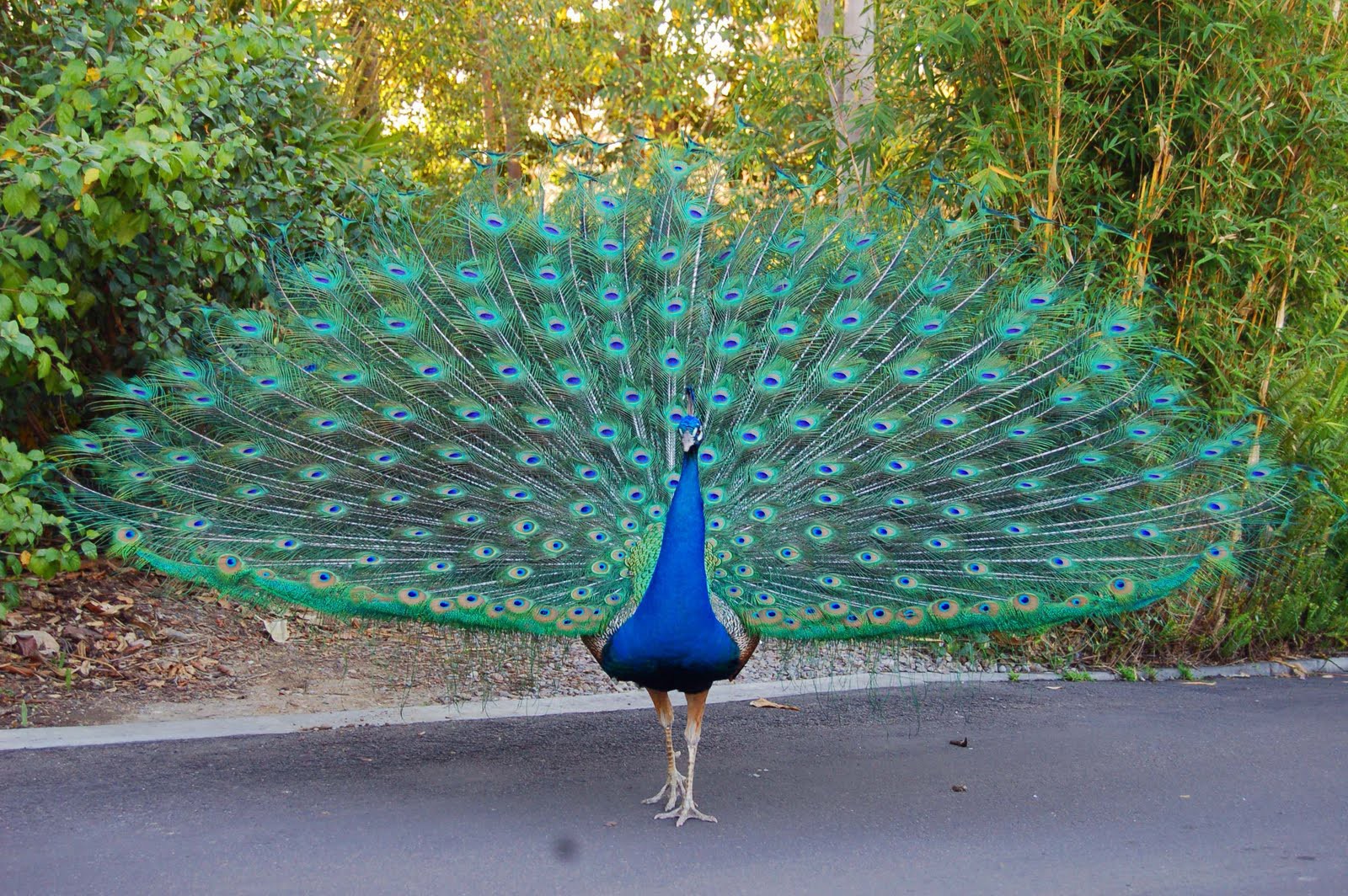 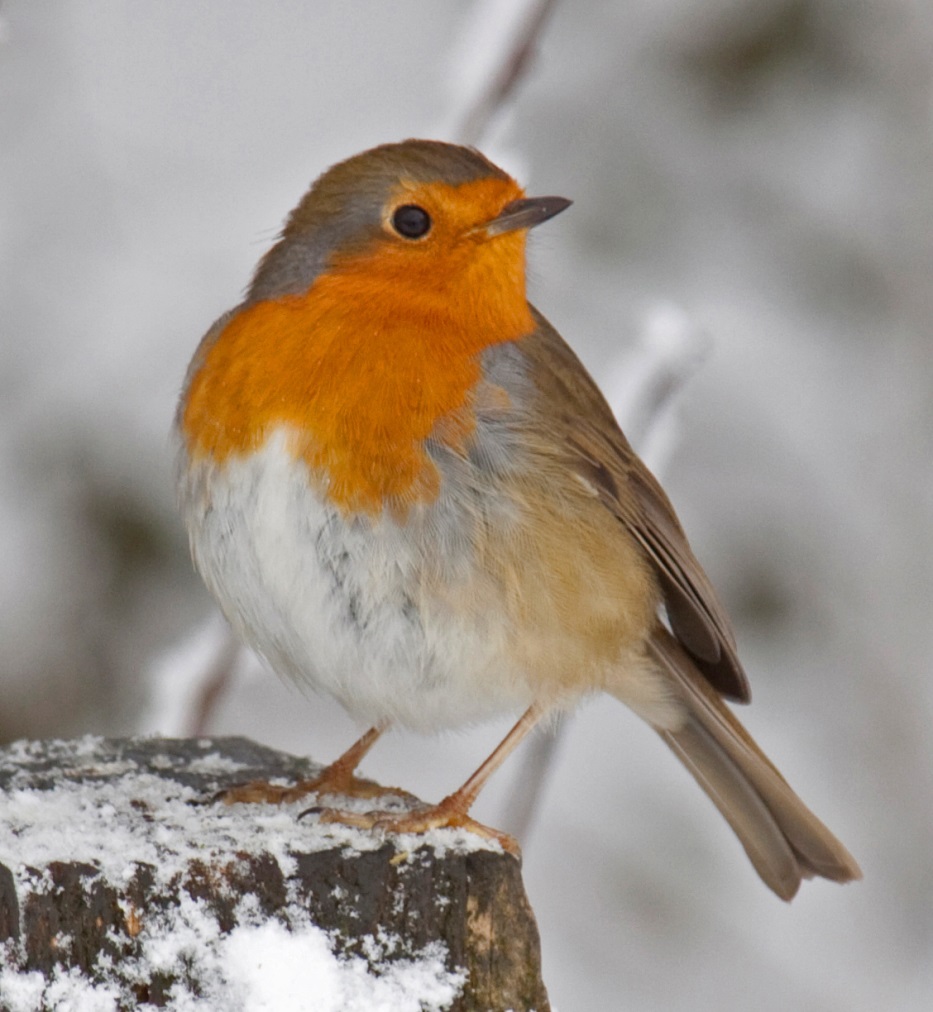 Monday, 12 September 2016
G R Davidson
17
Stabilising Selection
This type of selection puts pressures on the extremes of a range.
The mean value doesn’t change but the genetic diversity decreases.
Examples include human babies.
Babies born with a very low birth weight are more likely to develop life threatening conditions and those with a high birth weight are more likely to have difficulties during the birth process.
Monday, 12 September 2016
G R Davidson
18
Stabilising Selection
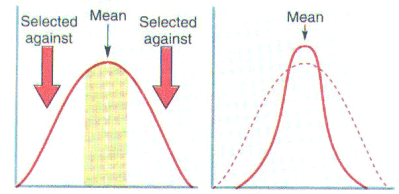 Monday, 12 September 2016
G R Davidson
19
Directional Selection
Directional selection tends to move the mean towards one of the extreme values.
It is usually brought about by a change in the environment which results in a progressive shift towards the extreme.
Examples include Industrial Melanism in the peppered moth.
Monday, 12 September 2016
G R Davidson
20
Industrial Melanism
One of the most well researched examples of evidence for natural selection is that of Biston betularia – the peppered moth. 
This moth, which is common in England, normally rests on trunks and branches of trees.
Monday, September 12, 2016
G Davidson
21
Industrial Melanism
One form of it is a light colour, but since 1848, melanic (darker, with more melanin pigment) forms have been found, the first near Manchester. 
As the moths are predated on by birds, the dark form survives better in polluted areas, while the light form survives better in non-polluted areas. 
This shifts the mean value of the frequency of the alleles for the dark colour.
Monday, September 12, 2016
G Davidson
22
Industrial Revolution


1900		less white moths – more dark moths
Clean air act
1950		more white moths – less dark moths
Industrial Melanism
1844		mainly white moths
Monday, September 12, 2016
G Davidson
23
Industrial Melanism
The reason white moths survive better in non-polluted areas is the presence of a light coloured lichen growing on trees providing the white moths with camouflage whereas dark moths are easily seen and eaten by the birds.
In heavily polluted areas, the soot kills the lichens and darkens the trees, giving camouflage to the dark moths and making the white moths susceptible to predation.
Monday, September 12, 2016
G Davidson
24
Directional Selection
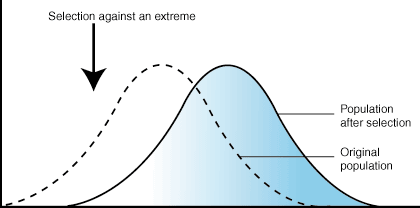 Monday, 12 September 2016
G R Davidson
25
Disruptive Selection
This type of selection involves the two extreme forms of a characteristic being favoured over the intermediate.
It results in 2 mean values and the population becoming split into 2 distinct groups.
Examples include body size in male salmon.
Monday, 12 September 2016
G R Davidson
26
Disruptive Selection
In male salmon, the larger body sized fish compete better for territories.
The very small bodied males, however, have the ability to sneak into these territories and fertilise the eggs without being spotted.
This means that both groups get to pass on their genes, while the intermediate group don’t.
Monday, 12 September 2016
G R Davidson
27
Disruptive Selection
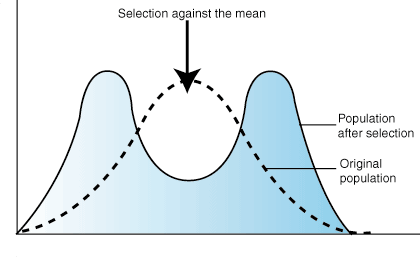 Monday, 12 September 2016
G R Davidson
28
Selection Pressures (Summary)
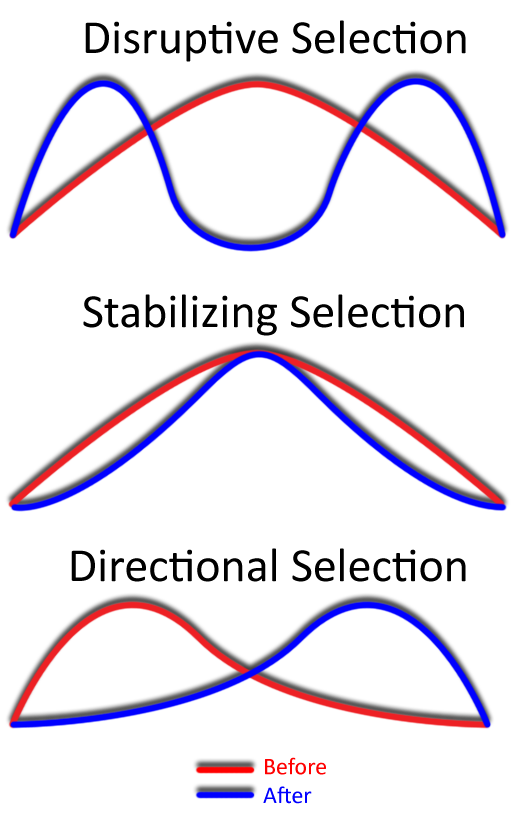 Monday, 12 September 2016
G R Davidson
29
Genetic Drift
The total number of gene sequences in a population is known as the gene pool.
In very large populations the gene frequency tends to remain fairly constant.
However, in much smaller populations, some alleles will increase in frequency while others will decrease.
This is called genetic drift.
Monday, 12 September 2016
G R Davidson
30
Founder Effect
The founder effect is a special case of genetic drift.
If a small splinter group becomes separated from the main population, it will contain the same alleles as the main group but these may have different frequencies.
Monday, 12 September 2016
G R Davidson
31
Founder Effect
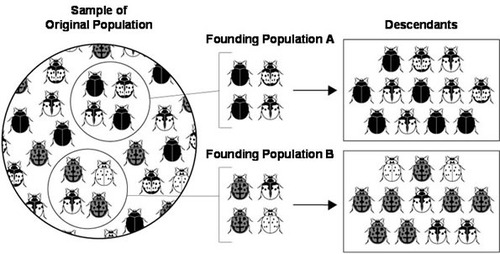 Monday, 12 September 2016
G R Davidson
32
Neutral Mutations
Most minor mutations don’t have any effect on how well an organism is adapted to its environment, and are thus termed neutral mutations.
However, several neutral mutations could become combined resulting in either an advantage or disadvantage to the organism.
These, however, are very rare.
Monday, 12 September 2016
G R Davidson
33
Speciation
A species is a population of organisms which can breed together successfully and produce fertile offspring.
Differences between organisms are called variation.
Monday, 12 September 2016
G R Davidson
34
Speciation
If variation between members of populations of the same species becomes great and the population becomes split into two or more separate units each with its own slightly different distribution of genes, then a new species may develop.
This is called speciation.
There are two types of speciation.
Monday, 12 September 2016
G R Davidson
35
Allopatric Speciation
Allopatric speciation is brought about by geographical barriers preventing two populations of the same species from inter-breeding.
Barriers such as deserts, mountains, seas, etc..
Monday, 12 September 2016
G R Davidson
36
Allopatric Speciation
Over a long period of time, the two groups evolve and become genetically different.
If this occurs to the point where they can no longer interbreed and produce fertile offspring, they are now two distinct species.
Monday, 12 September 2016
G R Davidson
37
Allopatric Speciation
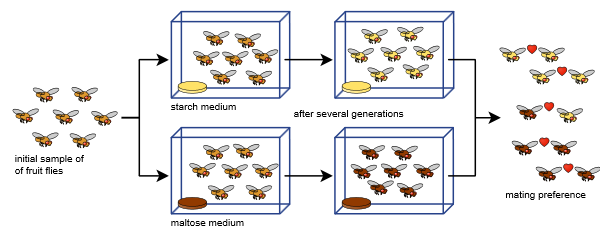 Monday, 12 September 2016
G R Davidson
38
Sympatric Speciation
Sympatric speciation is a result of the gene flow being prevented, not by geographical barriers, but by ecological or behavioural barriers.
Ecological barriers such as the habitat changing and some individuals will adapt better to the new habitat while others will prefer the old one.
Behavioural barriers such as the different groups now having different reproductive times.
Monday, 12 September 2016
G R Davidson
39
Sympatric Speciation
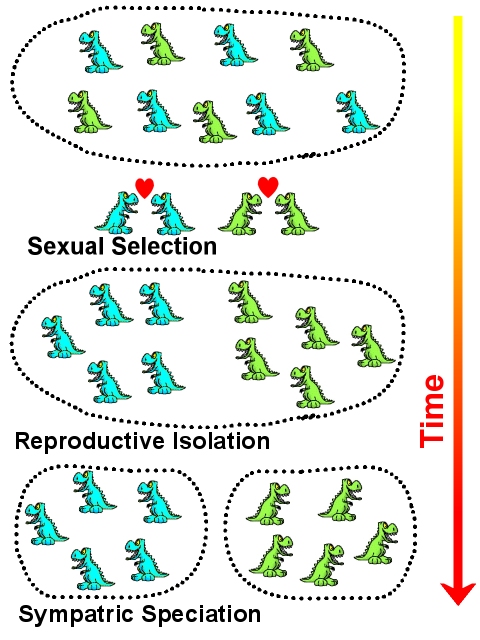 Monday, 12 September 2016
G R Davidson
40
Hybrid Zone
A hybrid zone is an area where two populations meet.
They have the ability to interbreed and produce fertile offspring called hybrids.
Monday, 12 September 2016
G R Davidson
41
Hybrid Zones
Population S
Population T
Population R
Hybrid zones
Monday, 12 September 2016
G R Davidson
42
Hybrid Zones
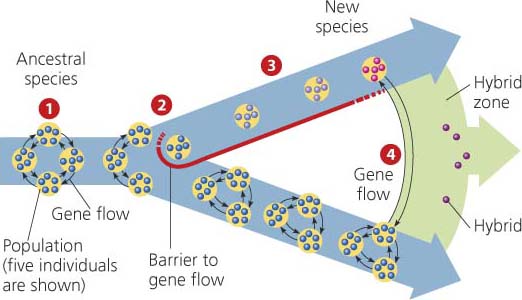 Monday, 12 September 2016
G R Davidson
43